Discitis and Epidural AbscessYoumans chap 289, 290
Discitis
Is  an  infection  affecting  intervertebral  disks.
Vertebral  osteomyelitis  or  spondylitis
infection that invades  the  end  plates  or  the  vertebral  body.
Spondylodiscitis ( SD )
the  infection  has  already compromised  these  two  structures.
Spinal  epidural  abscess  (SEA)
Is the  purulent  fluid drained to  the epidural  space due to Spondylodiscitis.
Etiology
spine  infections  occur  through  three  major agents,  in  the  following  order  of  frequency:
Bacteria,  causing pyogenic  infections.
Tuberculosis  or  fungi,  responsible  for  granulomatous  infections.
Parasites,  which  are  the  less  common cause.
EPIDEMIOLOGY
SD  has  a  bimodal  distribution  with peak
before  20 years  of  age
another  between  50  and  70  years  of  age.

The M:F  ratio 2 : 1  to  5 : 1  for  pyogenic SD.

Discitis  complication represents up  to  30%  of  all  cases  of  pyogenic  SD after  previous surgery.

SEA affects  people  at  any  age,  but  the  highest prevalence  is  in  the  fifth  to  seventh  decades  of  life.

Similar  sex  incidence  or  a  slight  male  predominance has  been  described  in  SEA.
Risk  factors  for  spinal  infections  are
Intravenous  drug  use.
Indwelling  catheter.
Previous  spinal  procedure.
Epidural procedure.
Immunocompromised.
HIV
Alcohol  abuse.
Distant  site  infection.
Diabetes  mellitus, cancer, liver  cirrhosis, renal  failure.
Rheumatologic  disease.
Pathogens  Involved
Staphylococcus  aureus  
is  the  predominant  pathogen,  with  an  incidence  between  30%  and  80%.
Gram-negative  bacteria  such  as  Escherichia  coli  and  Proteus,  Klebsiella,  and  Enterobacter species  
are  responsible for  up  to  25%  of  spinal infections,  mainly  in  older  people  and  often  secondary  to  urinary tract  infections.
Pseudomonas  aeruginosa  
is  more  common in  intravenous  drug  users.  
Coagulase-negative  staphylococci, such  as  Staphylococcus  epidermidis,  and  methicillin-resistant  S. aureus  
are  infections  consequent  to  spinal  procedures  or  catheter placement.  
Anaerobic  agents  
are  also  a  cause  of  infections,  especially  in  penetrating  spine  trauma.
Routes  of  Pathogen  Spread
The  microorganisms  often  spread  through  three  routes: (A) hematogenous, (B)contiguous,  (C)iatrogenic  inoculation.
 In  30%  to  40%  of  cases,  the  source  of  infection  is  not identified.
Hematogenous spread ( 50% )
The  most  frequent  cause  of  infection.
Primary sources are  skin,  soft  tissue,  urinary  tract,  and  respiratory tract.
In children, the infection is located within  the disk because the intraosseous  arteries  have  extensive  anastomoses, with  some  vessels  penetrating  the  intervertebral  disk.
In adult intervertebral disk undergoes an involution of  the  intraosseous  anastomosis,  and  the  septic  emboli  lead  to  the formation  of  extensive  vascular bone infarcts and  spread of  infection  to the vertebral end plates.  
Posterior  vertebral  body  spread  is  very rare  in  pyogenic  SD  because  of  their  deficient  vascular  supply and  occurs  more frequently  in  fungal  and  tuberculous infections.
Anterior  portion of  the  vertebra has  the  principal  vascular supply,  and  erosion  of  vertebral  end  plates,  osteolytic  lesions, compression  fractures,  and  SEA  formation  are  observed,  which can  lead  to  spine  instability,  deformity,  and  risk  for  spinal  cord  compression.
Contiguous Tissues (10%  to  30% )
Contiguous  tissue  extension  originates  from  vertebral  osteomyelitis  or  psoas  muscle  abscess.

Direct Inoculation (15% )
Direct  inoculation  as  a  cause  of  SEA  includes  all  kinds  of  invasive procedures,  such  as  surgery,  lumbar  puncture,  peridural  anesthesia,  epidural  analgesia,  and  nerve  blocks.
CLINICAL  SIGNS  AND  SYMPTOMS
Spondylodiscitis  (SD)
In  children
Symptoms  may  include  irritability;  refusal  to  crawl,  sit,  or  walk; abdominal  pain;  or  incontinence. 
The  most  frequent  sign found  on  physical  examination  is  the  loss  of  lumbar  lordosis.
The  uncommon  signs  are  neurological  deficits  and  fever.

In  adults
The  first  clinical  findings  are  usually  nonspecific  back or  neck  pain  and  fever.
Radicular  pain  to  the  chest  or abdomen,  which  becomes  worse  at  night,  is  a  consequence  of  the infection  spreading  into  the  epidural  space.
Motor  neurological deficits,  such  as  leg  weakness  and  incontinence,  are  present  in about  1/3rd  of  patients  and  are  usually  associated  with  late diagnosis.
Spinal  epidural  abscess
The  classical  triad  of  SEA  symptoms (back  pain, fever and  neurological  deficit) is  present  in  only  9%  to  15%  of  patients.
Heusner stage  system  of  clinical  signs  and  symptoms  of  SEA
Stage  I    includes  back  pain,  fever,  and  tenderness  to  palpation.
Stage  II   includes  radicular  pain  and  nuchal  rigidity  or  neck  stiffness.
Stage  III  the  patient  presents  with  neurological  deficits  and  bowel  and  bladder  dysfunction.
Stage  IV  includes paralysis.

Spinal  kyphosis  and  tumefaction   tuberculous  spondylitis.
Infarction  of  the  skin  of  the forearms  or  hands  and  conjunctivae,  as  well  as  the  presence  of  a  heart  murmur   infectious  endocarditis,  which  is  associated  with  pyogenic  discitis.
DIAGNOSIS
SEA  represents  a  spinal emergency  condition  and  a  potentially  life-threatening  disease that  can  cause  severe  neurological  deficits  by  either  
direct  compression  of  an  abscess  onto  the  spinal  cord  or  nerve  roots
vascular  compression  and  ischemia.
If  spinal  infection  is  suspected  clinically,  the  diagnosis  confirmed  by
Blood  Inflammatory  Markers:-  
CRP  
Best marker  for  diagnosis  and  monitoring  responses  to  treatment  because  it  returns to normal after adequate treatment and faster than ESR.
CRP  levels  in the second week after admission  can  be a  prognostic  marker.
ESR  
Sensitive  marker  of  infection  and therapeutic  response,  but low specificity.
The  CRP  level  usually  responds  within  weeks,  but  the  ESR  may take  months  to  normalize.
WBC count
Patients  with  acute  SEA  commonly  have more  systemic  illness  than  those  with  vertebral  osteomyelitis; nevertheless,  none  of  the  laboratory  findings  is  specific  to  the pathology.
Blood  and  Urine  Cultures
The  aerobic  and  anaerobic  blood  and  urine  cultures  should  be obtained  before  antibiotics  are  initiated  to  identify  the  causative microorganisms. 
Positive  blood  cultures  were  observed in  about 60% of  cases.

Infected  Tissue  Biopsy
The  infected  tissue  biopsy  should  be  performed  early  because blood  cultures  remain  negative  in  40%  of  cases.
Histologic  analysis  of  the biopsy  material  should  be  done  to  rule  out  malignancy. 
The  tissue  material  can  be  obtained  by  using  computed tomography  (CT)-guided  needle,  open,  or  endoscopic  biopsy.
CT Guided Needle Biopsy
The  diagnostic  accuracy  of  CT-guided needle  biopsy  is  as  high as  70%.
Indications are:-
Patients  with  a  posterior  SEA.
No  neurological  deficit.
High surgical  risk.
Those  who  do  not  respond  satisfactorily  to antimicrobial  treatment.

Open or Endoscopic Biopsy
Indicated  when
Negative culture results  are  observed  after  CT-guided  needle  biopsy.
In  cases  of surgical  indication,  such  as  intractable  pain,  instability,  and  progressive  neurological  deficit.
Radiologic  Imaging
SEA  is usually  localized  in  the  dorsal  portion  of  the  canal  and  mainly  at the  thoracic  region because The  diameter  of  the epidural  space  is  greater  at  the  dorsal  portion  of  the  vertebra canal  and  gradually  expands  from  C7  along  the  thoracic  region, with  the  greatest  depths  below  L2.
Abscesses  located  anterior  to  the spinal  cord  are  frequently  but  not  exclusively  associated  with vertebral  osteomyelitis.
The  imaging  study  can  be  done  by
Plain X-ray
CT
is  superior  for  showing  bony  changes, including  early  changes of  vertebral  end  plates,  the  presence  of  bone  necrosis,  and  pathologic  calcifications  suggestive  of  tuberculosis.
Myelography followed  by  CT  will  show  a  block  to  contrast medium  flow  at  the  level  of  the  SEA  but  cannot  identify  the  cause of  the  thecal  sac  compression.

Radionuclide Imaging
Magnetic Resonance Imaging
MRI  is  the  “gold  standard”
T1
low signal in disc space (fluid) and in adjacent endplates (bone marrow edema)
T2: (fat sat. or STIR especially useful)
high signal in disc space (fluid) and in adjacent endplates (bone marrow edema)
 T1 + contrast (Gd)
Peripheral enhancement around fluid collections , vertebral endplates.
Enhancement around low-density centre indicates abscess formation.
DWI
hyperintense in the acute stage
hypointense in the chronic stage
The key to identifying liquid abscess, which is usually sufficient cause for surgical drainage, is the presence of a region of high T2 signal, with low T1 signal and without enhancement (usually surrounded by a rim of enhancement).
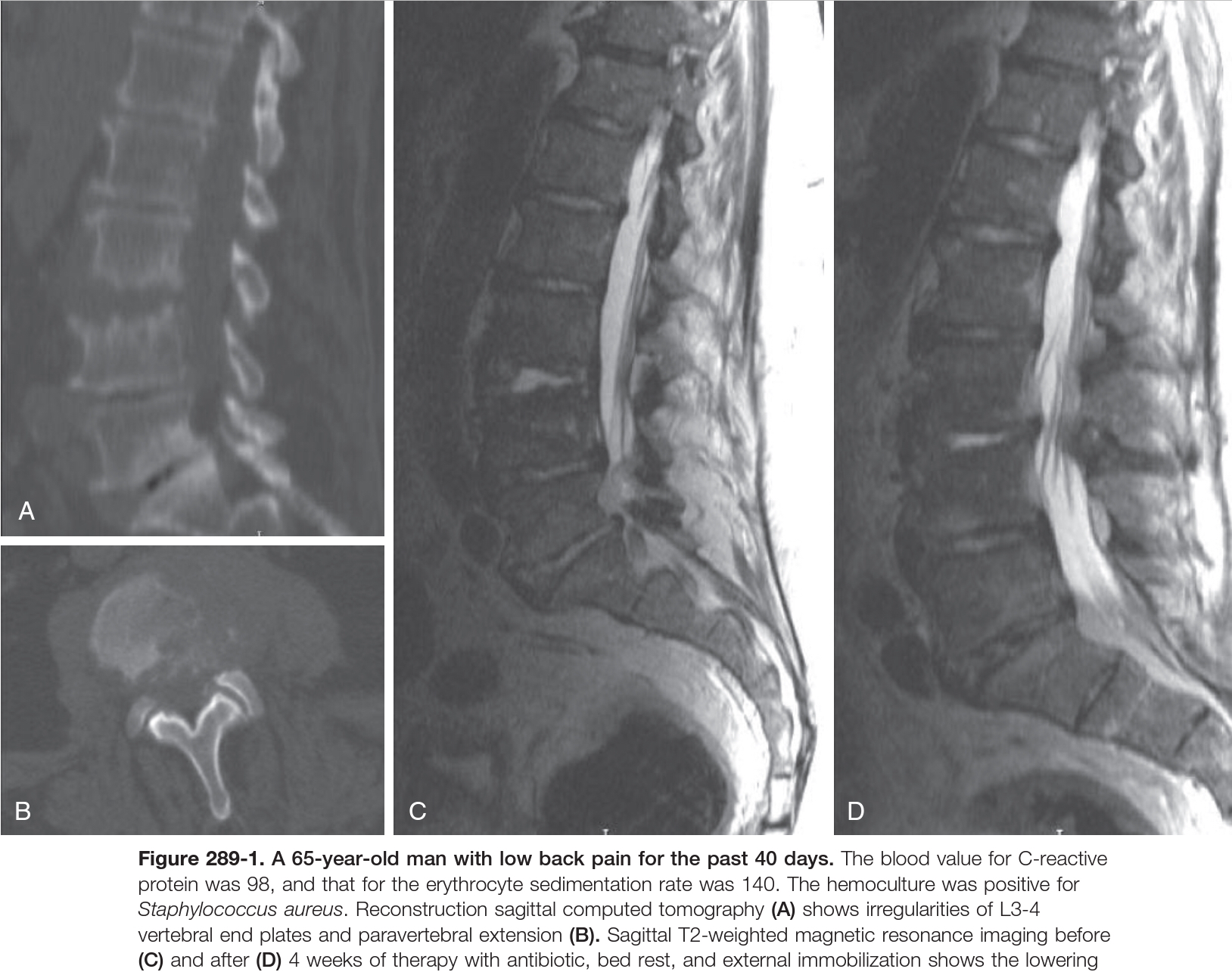 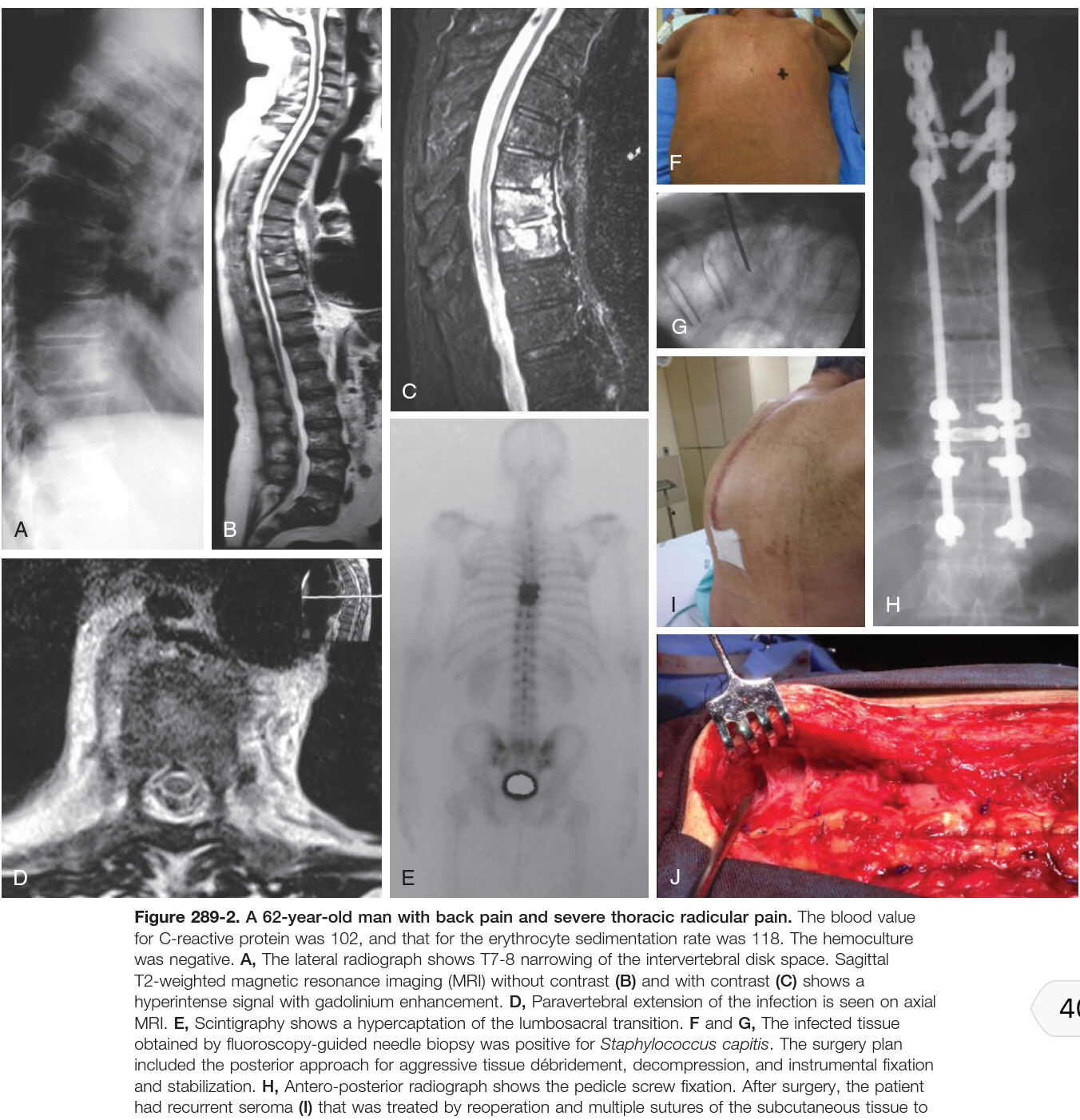 Differential  Diagnosis:  Pyogenic  versus Tuberculosis  Spondylodiscitis
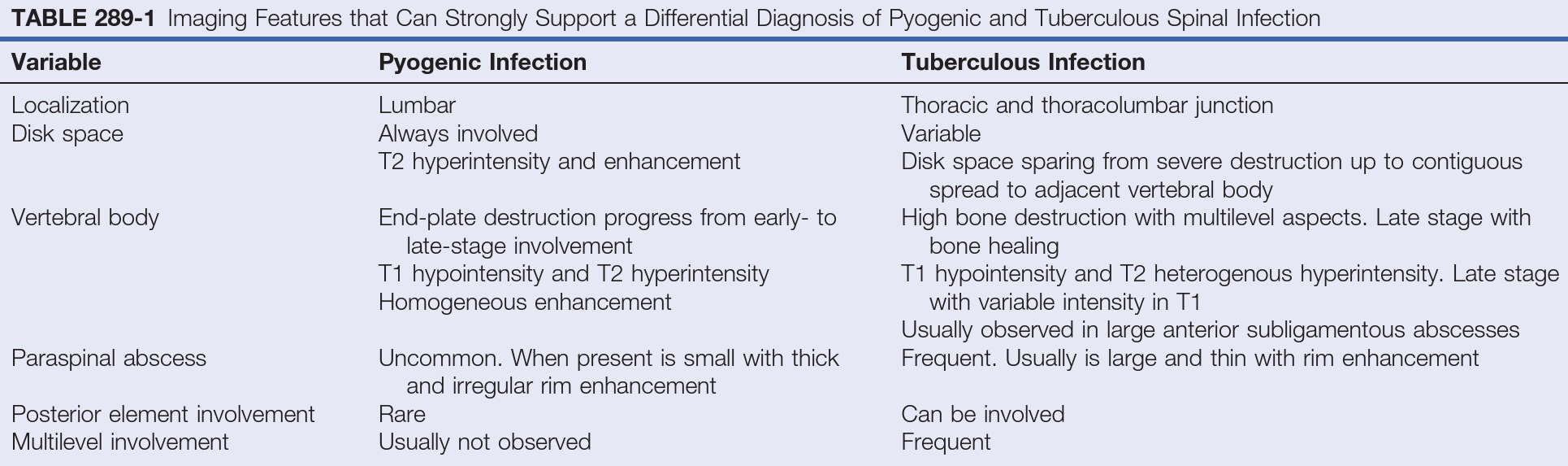 TREATMENT
The  goals  of  treatment  are:-
Infection  eradication.
Preservation of  neurological  status.
Pain relief.
Prevention of  neurological deterioration.
Maintenance of  vertebral  column  stability. 

Antibiotics  are  the  main  therapy  for  eradication of  the  underlying  infection  and  should  always  be  prescribed.
Blood culture and CT-guided or open biopsy are the first line of investigation in suspected cases of SD and SEA

Treatment modalities are
( A ) Antibiotic  Therapy.
( B ) External  Immobilization.
( C ) Surgical  Treatment.
Antibiotic  Therapy
Indications
High  surgical  risk
Complete  paresis  for  more  than  3  days

In  the  presence  of  sepsis  or  with  the  impossibility  of  an  etiologic  diagnosis,  empirical  antibiotic  therapy  should  be  considered 
Augmentin  2.2  g  given  intravenously  3  times  daily
cefuroxime 1.5  g  given intravenously  3  times  daily
Definitive  antibiotic  treatment  is predicated  on  culture  and  sensitivity  results.
The  duration  of  the  intravenous  treatment  is  
3  to  4 weeks  in  cases  with  only  SEA 
6  to  8 weeks  in  cases  of  concomitant  vertebral  osteomyelitis,  followed  by  oral  administration for  an  additional  period  of  6  to  12  weeks  using (fluoroquinolones, clindamycin,  rifampicin,  and  fusidic  acid).
Antibiotic therapy  efficacy  is  monitored  by  ESR  or  CRP
To  monitor  SEA  size,  MRI  with  contrast  should  be  repeated  after  2  to  4  weeks.
External  Immobilization
The  goals  of  external  immobilization  are :-
Reduce  the  pressure  on  the  affected  vertebra  through a  better  load  distribution  to  the  normal  joints. 
Reduce  the  incidence  of  deformity. 
Reduce  the  complications  of  prolonged bed  rest.
Cervical  spine  immobilization  can  be  achieved  using a  collar  or  a  halo  fixator,  and  a  thoracolumbar  brace  is  indicated for  the  thoracic  or  lumbar  spine.
Surgical  Treatment
Indications
Failure of conservative measures.
Compression of neural elements.
Spine instability or deformity.
Presence of epidural abscess, sepsis.
Intractable pain.

The  surgical  goals  are
Debridement. 
Tissue Sampling for  microbiologic  and  histologic  analyses.
Decompression of the  spinal  canal  and  drainage  of  paravertebral  abscesses.
Restoration  of  spinal  alignment  and  stabilization.
Surgical  Approaches
Anterior Approach
Recommended  in  spinal  osteomyelitis patients  with  a  neurological  deficit  caused  by  progressive  kyphosis.

Posterior Approach 
is  performed in  the  setting  of  posterior  location  spinal  epidural  abscesses  associated  with  neurological  deficit.  
The  facet  joints  are  left  intact  to  maintain  spinal  stability.  
Large  multilevel  laminectomies without  instrumentation  are  contraindicated.

Combined Approach
Extensive  anterior  bone  destruction,  collapse,  and  segmental kyphosis  are  better  achieved  by  a  combined  approach  to  obtain better  decompression,  strong  fixation,  and  better  circumferential fusion.
When  anterior  radical  debridement  and reconstruction  are  anticipated,  it  is  more  convenient  to  start  with posterior  fixation  and  stabilization.
Decompression  in  Different  Spinal  Segments
Cervical Spine
Cervical  spine  infections  usually  occur  at  the  anterior  location  of the  spinal  canal  and  are  or  are  not  associated  with  bone  destruction.
Anterior  approach  is  recommended  for  debridement, decompression,  and  fusion  with  bone  graft  and  is  associated  with anterior  plate  stabilization. 
In  severe  instability  or  when  multilevel  intervention  is  needed,  a  combined  posterior  approach  for circumferential  fixation  is  usually  performed.
Posterior decompression  alone  can  be  performed  in  the  presence  of  an epidural  abscess  located  posterior  to  the  spinal  cord  without  bone destruction  or  instability.
Thoracic Spine
In  cases  with  mono segmental  and  anterior  lesions,  the  anterior  approach  for  decompression and  fusion  is  usually  indicated.
In  the  presence of  thoracic  SEA  without  anterior  disk  or  bony  destruction,  and when  the  procedure  itself  will  not  destabilize  the  spine,  laminectomy  over  the  affected  levels  may  be  indicated.
The  combined approach  is  reserved  for  patients  with  kyphosis  caused  by  multilevel  anterior  and  posterior  bone  involvement  or  by  anterior  bone destruction  and  collapse.
Thoracolumbar Junction and Lumbar Spine 
Posterior  decompression is  indicated
In  patients  with  a  neurological  deficit  associated  with  extensive epidural invasion.
Posterior decompression and stabilization is indicated 
In  patients  with  a neurological  deficit  associated  with  mono segmental  spondylodiscitis  associated  with  minimal  kyphosis.

The  combined  approach is  usually  indicated  
in  cases  of  anterior  destruction  of  the  vertebra associated  with  kyphosis  in  order  to  perform  an  initial  anterior decompression,  with  anterior  reconstruction  using  a  bone  graft or  a  titanium  cylinder  with  or  without  instrumented  fixation, followed  by  a  posterior  stabilization  procedure.
Minimally  Invasive  Approach
Indicated in old  age  or  medical  unfit for GA
The  less  invasive  surgical procedure  can  be  an  option including 
CT-guided  percutaneous  catheter drainage.
Percutaneous  transpedicular  discectomy  and  drainage.
The  percutaneous  endoscopic  technique.

Poor outcome are 
Older age 
Cervical and thoracic spinal involvement
D.M & Chronic heart disease
Motor deficit or bowel or bladder dysfunction before treatment
Neurological deficits for longer than 36 hours
Delayed diagnosis
Infections caused by methicillin-resistant S. aureus MRSA

Among these, the major prognostic factors are the presence of a motor deficit or bowel or bladder dysfunction and delayed diagnosis.
Medical treatment for pyogenic SD
For sensitive staphylococcal strains
4 to 6 week intravenous (IV) course of a first-generation cephalosporin and rifampin. 
For resistant strains
vancomycin is the preferred option. 
Gram-negative bacterial infection 
Third-generation cephalosporin is considered, as is ciprofloxacin or another alternative with good bone penetration.

Lower CRP level after 2 weeks of treatment represented an indication for switching to oral administration.